Total hip replacement in subcapital fracture neck of femur in elderly patients
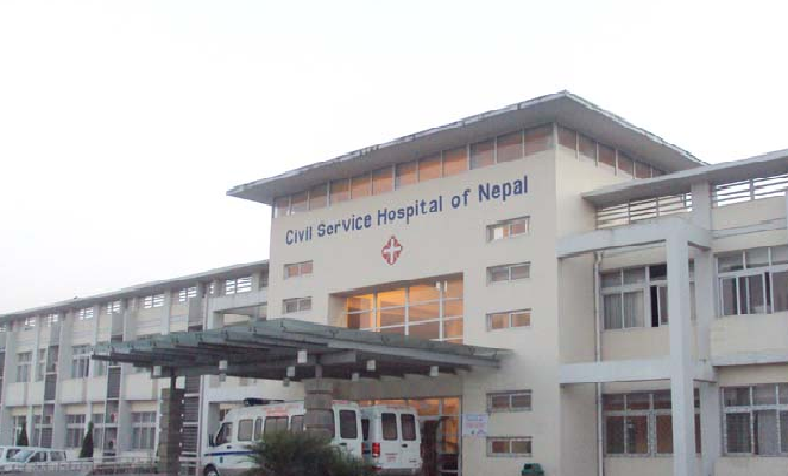 Assistant Professor Dr Kapil Mani KC
Orthopedic and Joint Replacement Surgeon
Civil Service Hospital, Kathmandu, Nepal
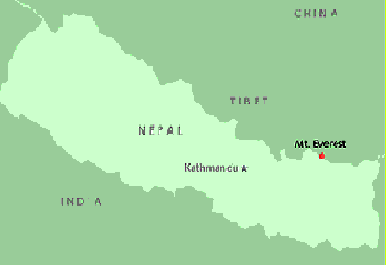 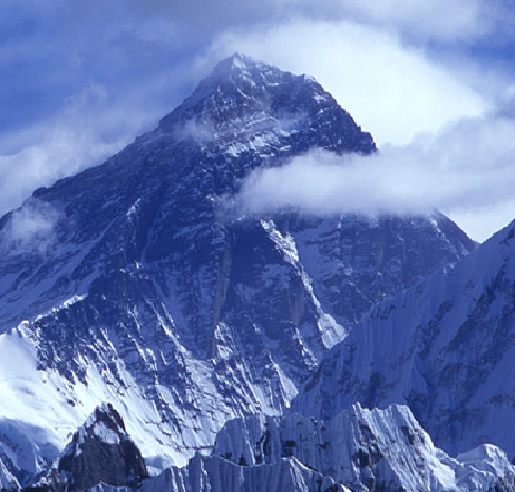 Nepal
Kathmandu
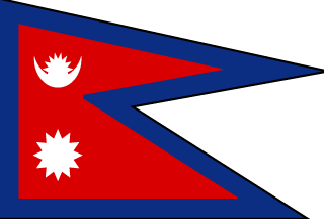 Mount Everest
Introduction
Management of subcapital fracture neck of femur


Matter of Controversy and Challenging
Different Surgical Options
   Internal Fixation
   Hemiarthroplasty
   Bipolar Arthroplasty
  Total Hip Arthroplasty
Total Hip Replacement 
 
Definitive advantage
Materials and Methods
Prospective analytical study

From 2010 to 2014
Twenty Patients

Managed by both uncemented and cemented arthroplasty
Minimum one year follow up
Results
9 (45%)
11 (55%)
Discussion
Incidence of hip fracture: increasing


In the past standard treatment assumed to be internal fixation
Most studies based on complications and reoperation rates ignoring the functions of hip

Comparision of THR, hemiarthroplasty and Internal Fixation. ( 13 year follow up ) 
                                       ( Skinner et al )

Harris Hip Score: Total 85% of cases excellent and good results (In our study)

Recent Study regarding Internal Fixation.
                                     ( Tidermark J et al )
Absolute indications: 
Pre-existing arthritis of hip
paget’s disease
Renal osteodystrophy
Severe osteoporosis
Life expectancy more than 5 years
Those with high activity expectations 
After failed interal fixation
The current overall mortality in elderly patients one year after hip fracture ranges from 14% to 36%.
          (Koval KJ et al, Scott J et al)

One year mortality in our study is 5%
High incidence of post-operative dislocation in the past.
                            (Gregory RJ et al)
Dislocation rate in our study is nil.

Revision Rate is below 5% in 10 years.            
                               (Gebhard JS et al)
Revision rate is nil in our study

Cost benefit analysis (George  M et al)
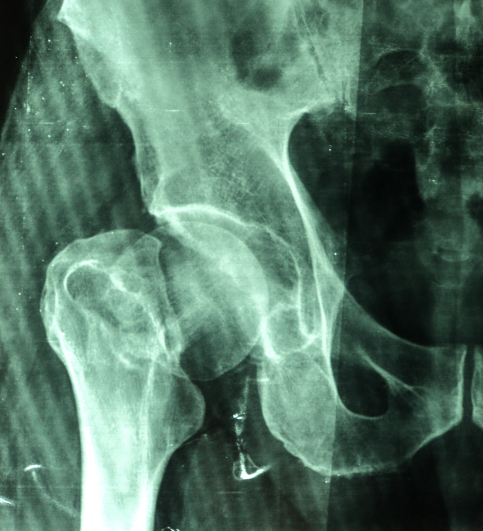 Sub-capital fracture neck of femur in 73 years old male patient.
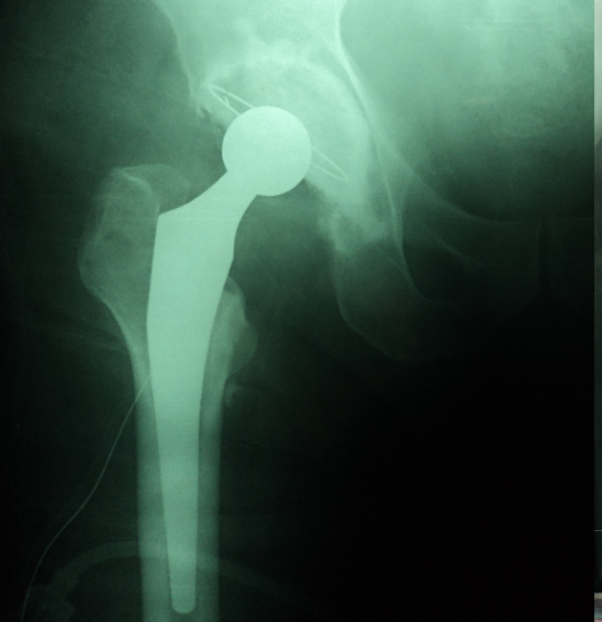 Three month after surgery
One year after surgery
Patient walking with the help of crutches one week after surgery
Take Home Message
Total hip replacement is one of the best management options for sub-capital fracture neck of femur in independently mobile elderly patients. 

It has better rehabilitational potential, better function of hip and low revision rate.
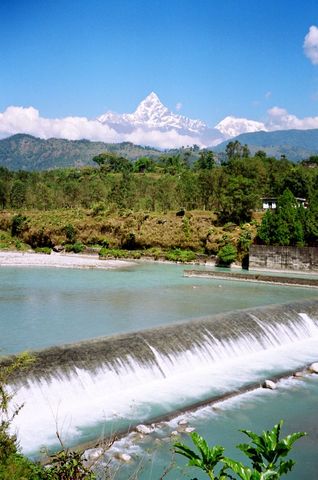 Thank you !